National Diabetes Strategy An Integrated Approach to Quality Improvement Dr. Mahmoud Al Zirie, HMC – National Diabetes Guidelines and care pathways
Conflict of Interest DeclarationI do not have an affiliation (financial or otherwise) with a pharmaceutical, medical device, or communications and event planning company.
Challenges In Diabetes Service-Qatar
Variation in Access
Variation in service provision
Variation in Perception
Variation in Implementation
Coordination of Referral Criteria
The National Diabetes Strategy
Awareness and Prevention
Lead: 	
-  Dr. Mahmoud  Zirie, HMC – Chief, Adult Diabetes

Members:
-  Ms. Enas A/Gadir Abdoun Osman, HMC - Clinical Pharmacist, National Diabetes Center, HGH
-  Dr. Mohamed Bashir, Clinical Lead, Pregnancy and Diabetes
-  Dr. Dahila Mustafa Hassan,  Consultant, PHCC
-  Dr. Mohsin Saleh Ahmed Mismar, Head of  Service     Improvement, PHCC
-  Ms. Joelle Bevington,  Program Manager, PHCC
-  Dr. Ameena Fakhroo, Consultant PHCC & Physician in  Charge of Al Thumama 	Health Center
Deliver clear messages in targeted promotional campaigns,
 reinforced across multiple channels
Patient Empowerment
Provide education and coaching to empower patients 
to take action to improve their own health outcomes
Care Delivery
Design the governance, structure, process to guide HCPs
 and patients around the new diabetes care model
Human Capital and Capacity Building
Build the pool of diabetes care resources, increase capability, 
developing the  infrastructure, policies and enablers
Information Management
Build new policies, infrastructure and capabilities for health
 information collection, analysis, communication and reporting
Objectives 
Establish Guidelines & Protocol Work Group
Develop enforceable guidelines for public and private sector
Obtain national agreement on standardized clinical guidelines, referral criteria and protocols, i.e. patient pathways
Design national coordination of care process
Research
Govern the national research agenda and to build the national
 diabetes research platform, infrastructure and capabilities
Main objectives of the National Diabetes Clinical Guidelines - Qatar
Reduce unwarranted variation in care delivery and improve value from  Diabetes healthcare system as a whole.
Adapt international best practice to the Qatar National context.
Enable Insurers and Providers to understand best practice interventions in the diagnosis and management of diabetes  in Qatar.
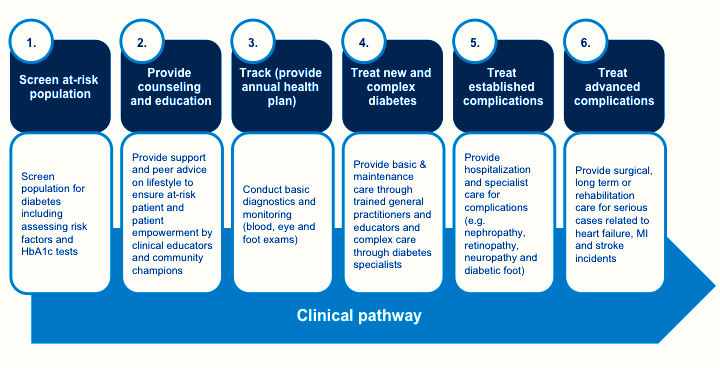 Diabetes Guidelines Goals
The goal will be to form integrated, multi-disciplinary diabetes teams : 
Diabetologists, primary care   practitioners, nurses, educators,             community champions, ophthalmologists,           podiatrists, and other specialists) that can          provide holistic and patient-centric care
screening, counseling, tracking, initial diagnosis
simple diabetes care, complex diabetes care, established complication care, and advanced diabetes care
care coordination
scheduling process for appointments and annual plans
referral process and follow-up process
Developed Diabetes Guidelines-Qatar
Diabetes Screening
Prediabetes
High Risk Group
Type 1 DM in adults & elderly                   
Type 2 DM in adults & elderly                     
Diabetes in children & adolescents           
Diabetes in pregnancy
Chronic complications of diabetes
Diabetes In Special Situations
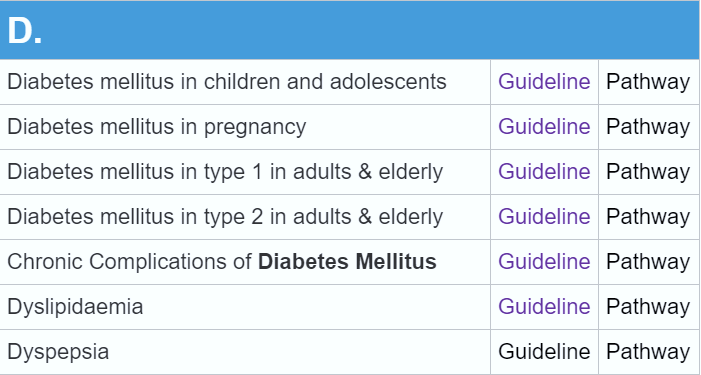 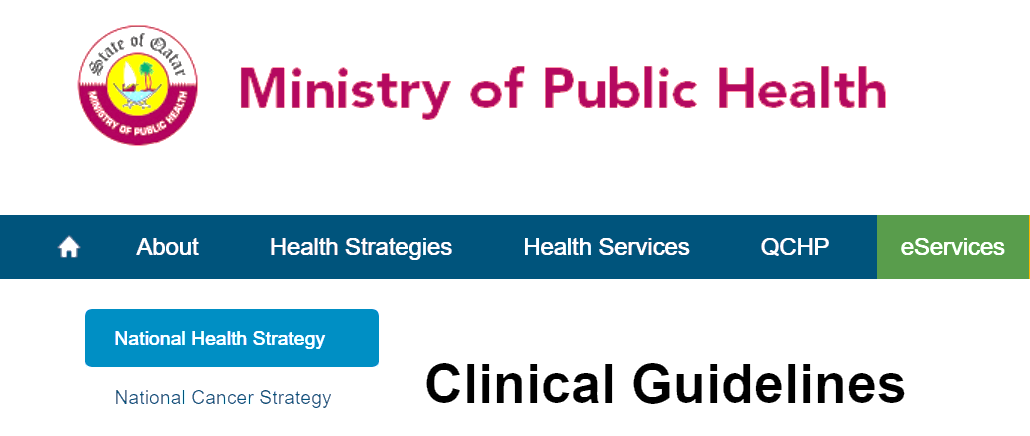 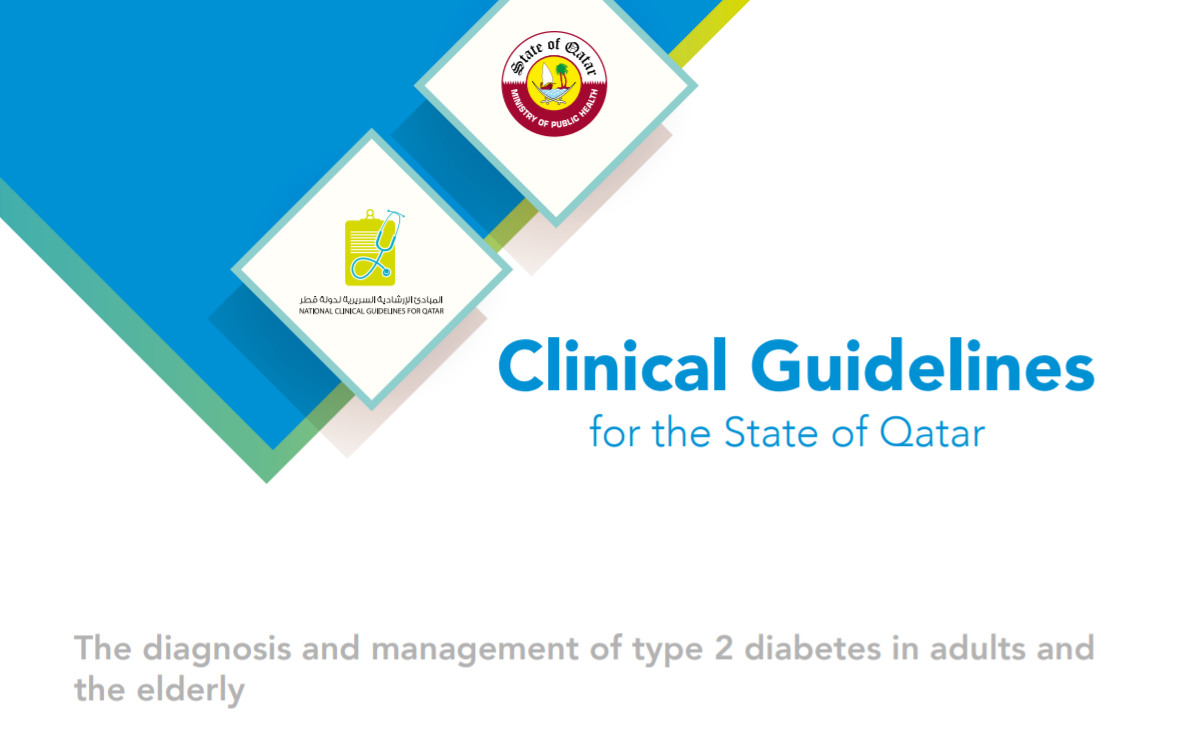 Guidelines Elements-Type 2 DM
Classifications                          
Diagnostic Criteria
Risk Factors                              
Epidemiology
Clinical Evaluation      
     - Medical history, Examination, Lab. evaluation
Management of Type 2 DM: Non-pharmacological
           - Multidisciplinary Team       - Education
           - Diet Therapy 		- Exercise
           - Smoking Cessation              - Weight Management
           - Psychological Care 	            - Immunization
           - Glucose Monitoring            - Glucose Targets
Guidelines Elements-Type 2 DM
Management of Type 2 DM: Pharmacological
       - Monotherapy          	- Dual Therapy
       - Triple Therapy        	- Injectable Therapy
Hypoglycemia
ASCVD
       - Hypertension
       - Lipids
       - Antiplatelets
Diabetes and Fasting Ramadan
Diabetes in Elderly 
Referral from Primary to Specialist care
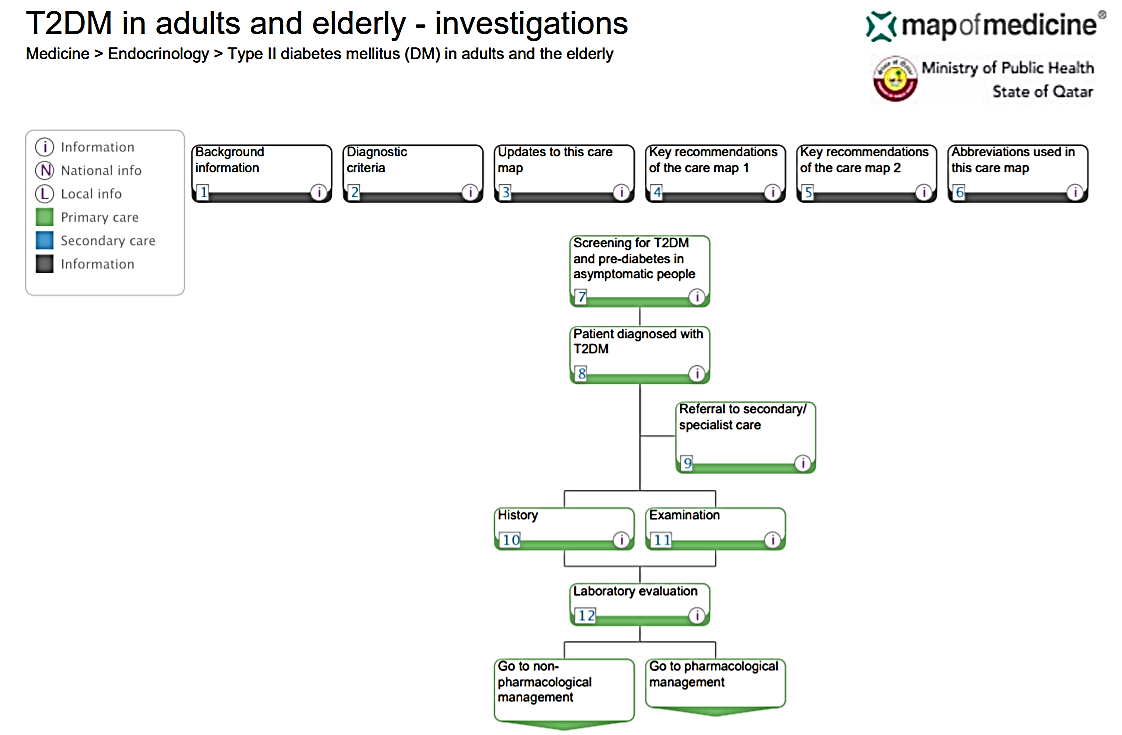 Top 10 National Guidelines viewed since Jan 2017
Coordinated Diabetes Care-Qatar
Thank You